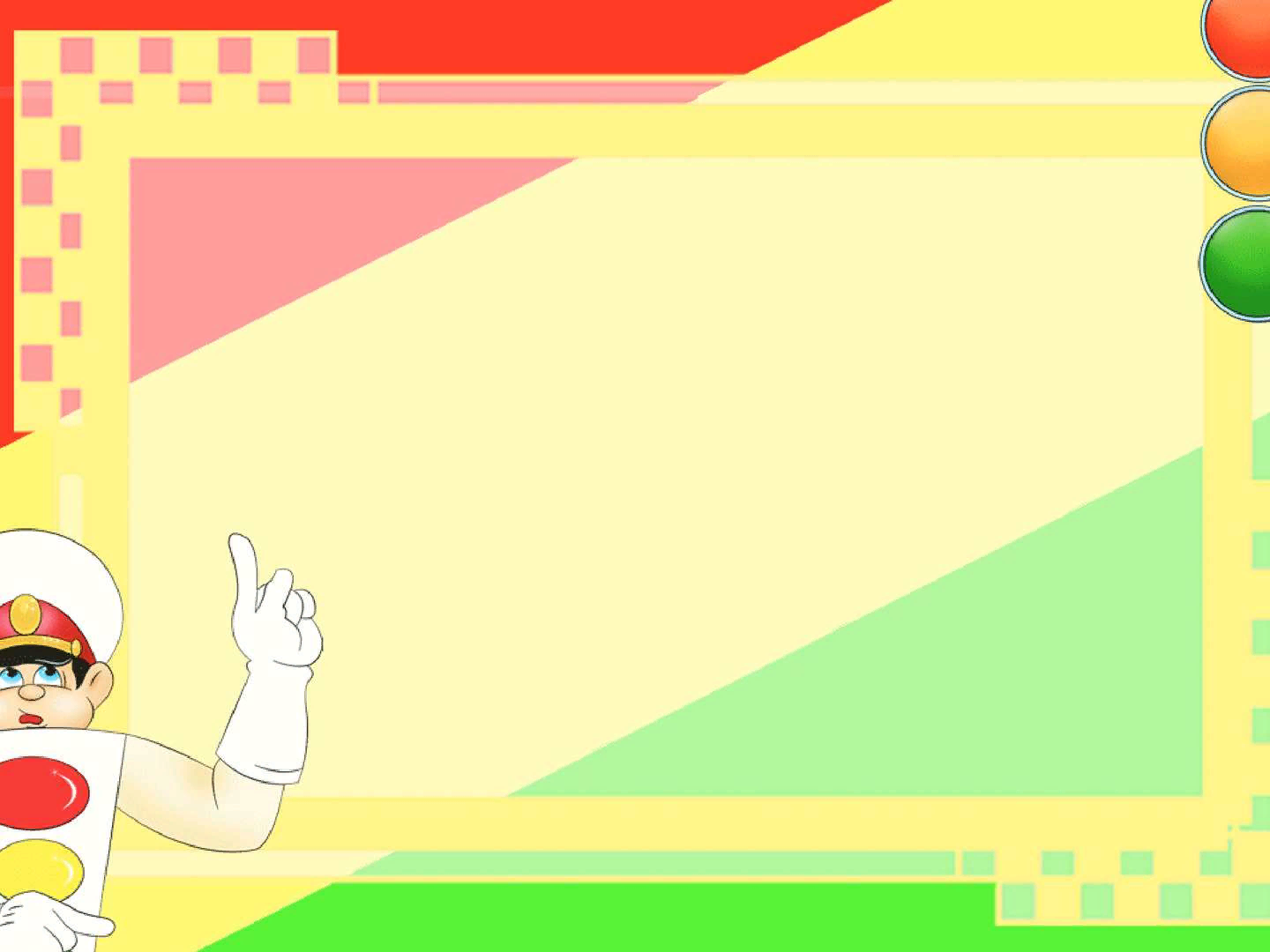 Муниципальное общеобразовательное учреждение «Дмитриевская  средняя общеобразовательная школа» филиал детский сад «Чебурашка»
Проект "Основы безопасности и жизнедеятельности дошкольников"
Подготовила: 
Сурнина Екатерина Сергеевна
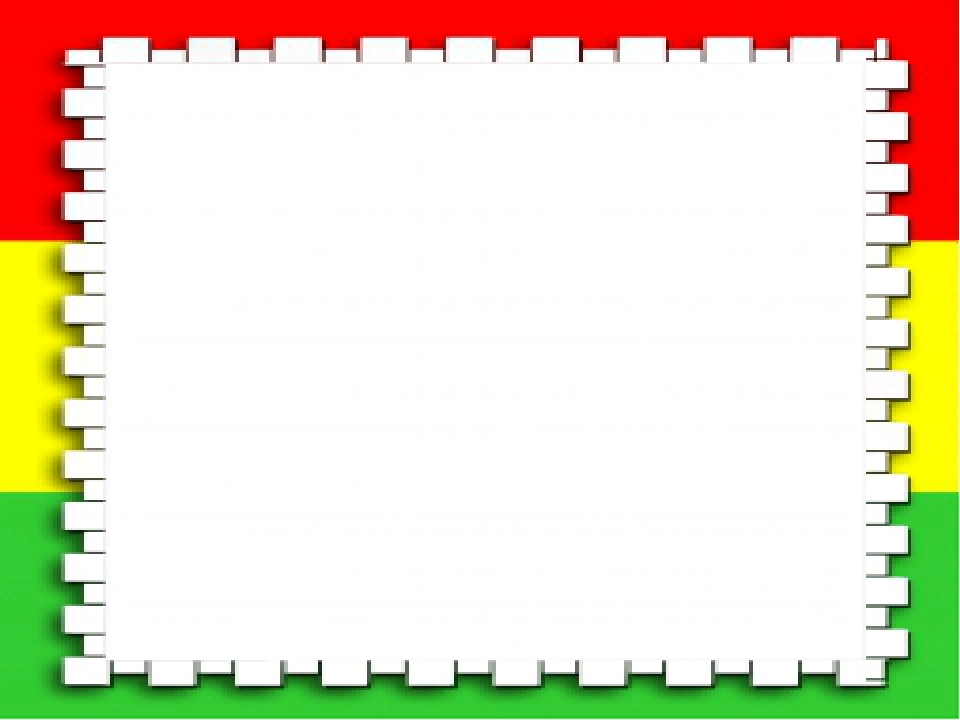 АКТУАЛЬНОСТЬ
Многие меры по обеспечению безопасности, продиктованные здравым смыслом, могут показаться элементарными, однако с ребенком дошкольного возраста необходимо разбирать и обсуждать на первый взгляд кажущиеся очень простыми правила поведения. 
Защитить себя и своих детей от многих проблем, с которыми может столкнуться семья, можно при условии постоянной заботы о безопасности.
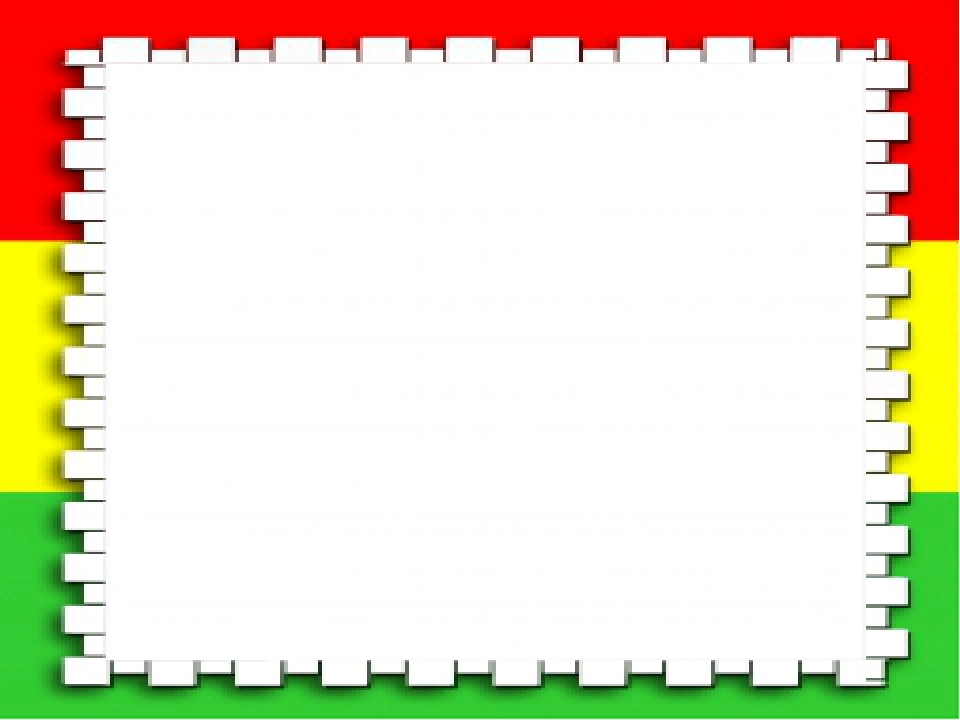 ЦЕЛЬ
Формирование у детей осознанного выполнения правил поведения, обеспечивающих сохранность их жизни и здоровья в современных условиях улицы, транспорта, природы, быта.
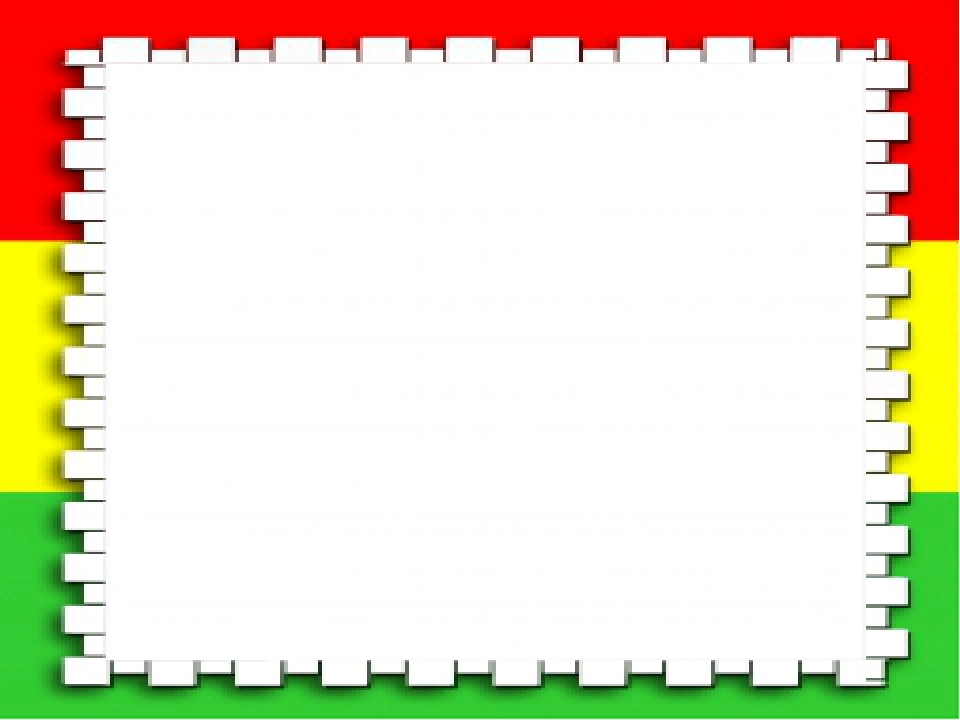 Задачи проекта
изучить теоретические основы воспитания безопасного поведения детей дошкольного возраста; 
выделить факторы, оказывающие влияние на поведение ребенка в опасной ситуации; 
разработать перспективный план и конспекты по правилам безопасности жизнедеятельности; 
определить педагогические условия воспитания безопасного поведения ребенка в жизни; 
внедрить в воспитательно-образовательный процесс педагогические технологии и методики по формированию основ безопасности жизнедеятельности ;
создать систему воспитательной - образовательной работы по основам безопасной жизнедеятельности; 
создать систему в работе с родителями по формированию основ безопасности жизнедеятельности.
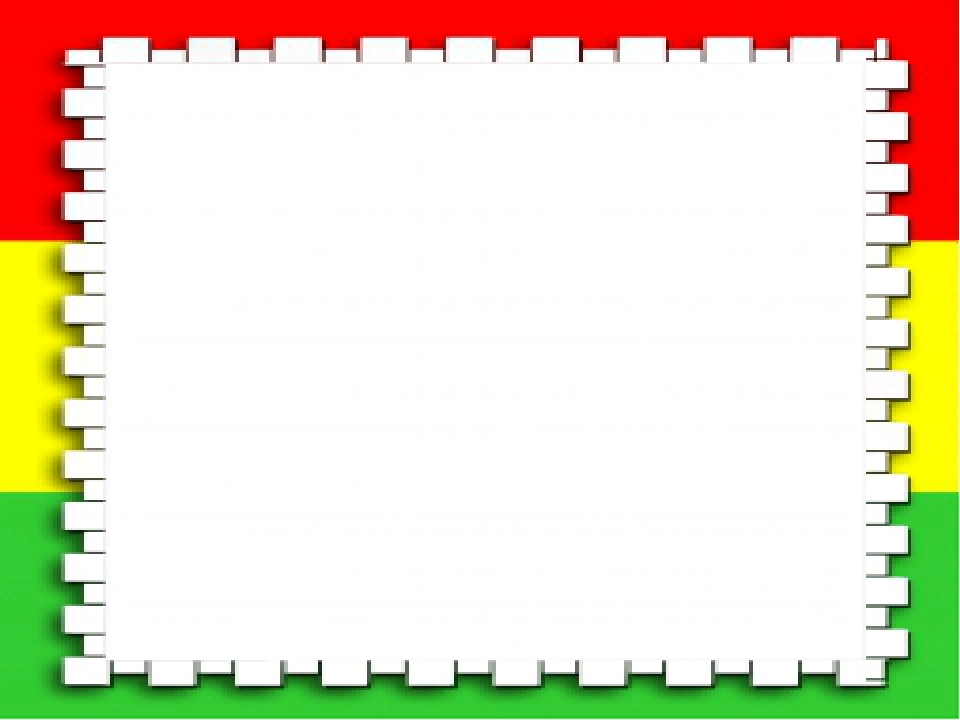 Задачи в работе  с детьми
формировать знания детей о здоровом образе жизни, способствовать осознанию понятия «здоровый образ жизни»; 
формировать у детей сознательное и ответственное отношение к личной безопасности и безопасности окружающих; 
расширять и систематизировать знания детей о правильном поведении при контактах с незнакомыми людьми; 
закрепить у детей знания о правилах поведения на улице. Дороге, транспорте; 
развить основы экологической культуры ребенка и становление у него ценного и бережного отношения к природе; 
способствовать эмоциональному и благополучному развитию ребёнка-дошкольника;
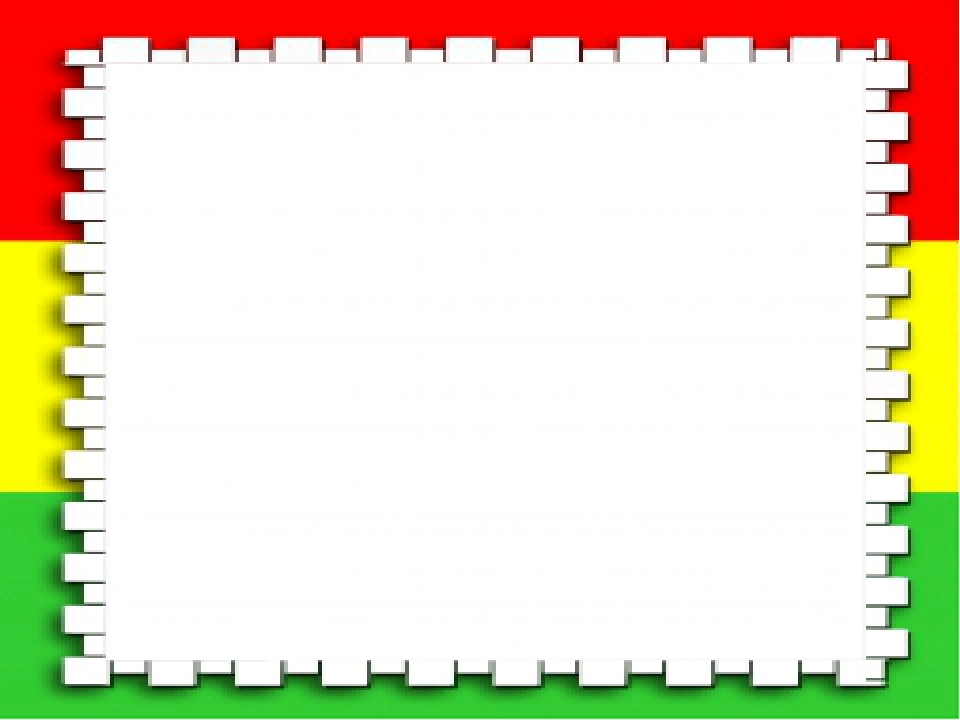 Задачи в работе с родителями
Знакомить родителей с работой МДОУ по формированию у детей старшего дошкольного возраста по основам безопасности жизнедеятельности; 
повышать уровень знаний родителей по формированию у детей старшего дошкольного возраста по основам безопасности жизнедеятельности; 
воспитывать у родителей ответственность за сохранение здоровья, за безопасность детей, их эмоциональное благополучие; 
создать особую форму общения между родителями и воспитателями: « Доверительно деловой контакт»
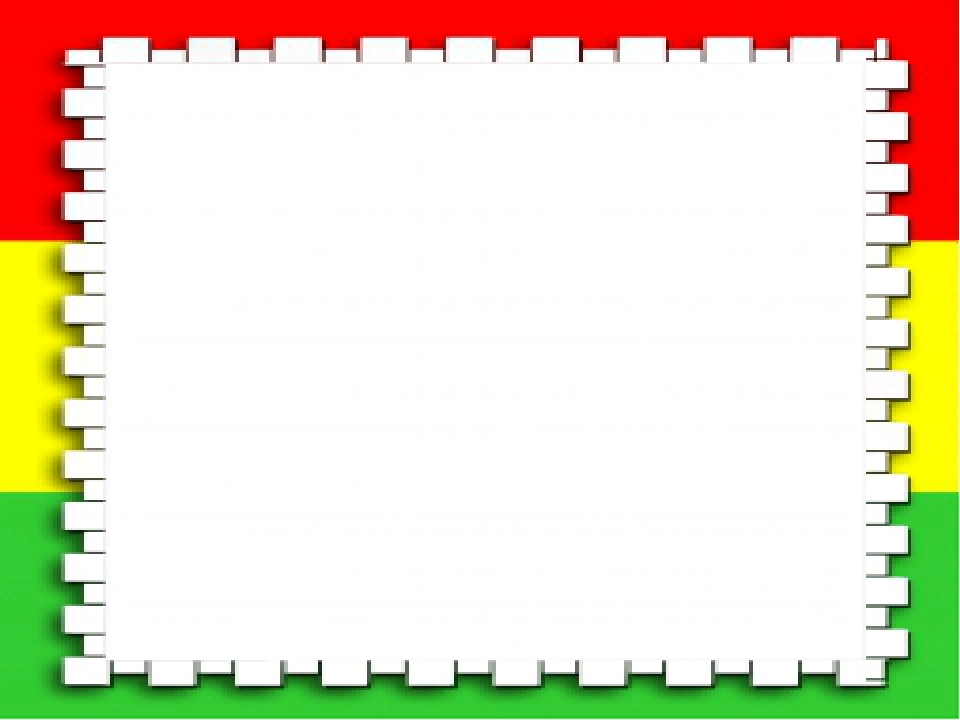 Критерии эффективности проекта
Создание необходимых условий для организации совместной деятельности с родителями по охране и безопасности жизни детей. 
Формирование у детей самостоятельности и ответственности в чрезвычайных ситуациях. 
Налаживание связи семьи с сотрудниками детского сада и социумом. 
Автоматизация у детей навыков безопасного поведения в любой ситуации. 
Пробудить у родителей интерес к проблемам детского сада. Дети, родители будут не только сами соблюдать правила безопасного поведения, но так же привлекать к тому других людей.
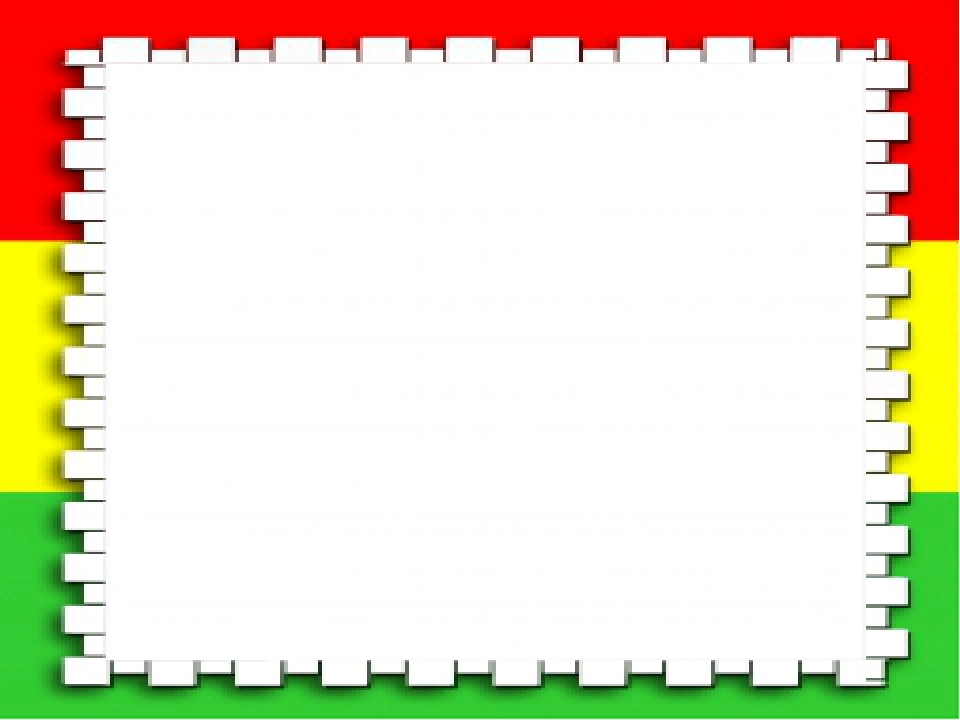 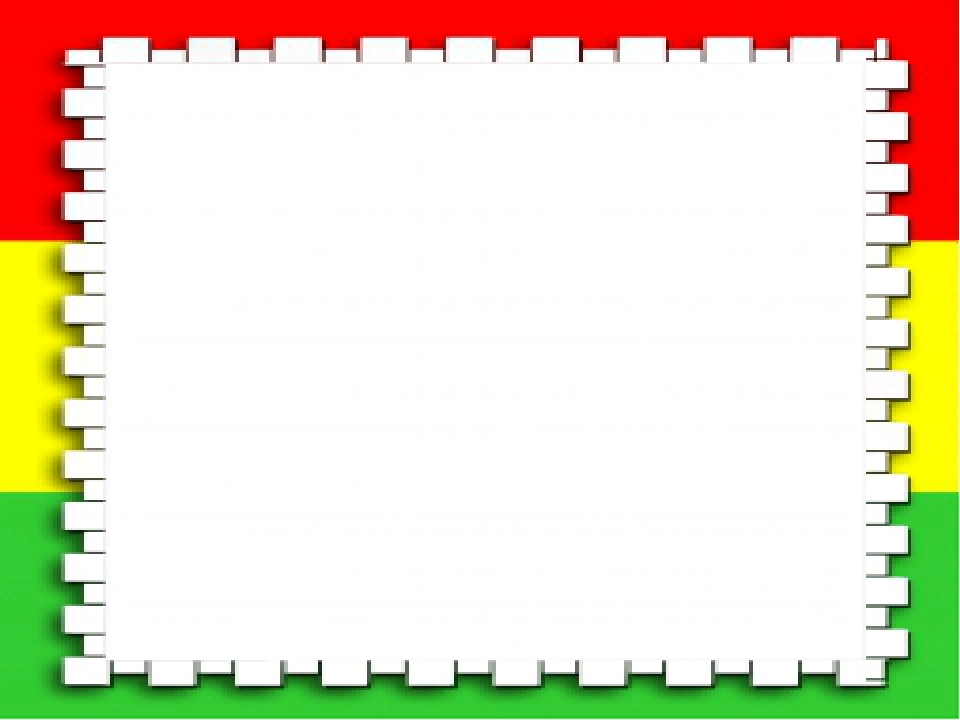 Прогнозируемый результат реализации проекта
Дети : осознанное отношение к вопросам личной безопасности и безопасности окружающих;
 проявление дисциплинированности, выдержки, самостоятельности в соблюдении правил поведения; 
умение предвидеть возможную опасность, находить способы избегать ее; 
знание правил безопасного поведения на улицах города.
 умение заботиться о своем физическом здоровье и соблюдать правила безопасности жизнедеятельности; 
умение выбрать адекватную модель поведения в различных жизненных ситуациях умение организовать деятельность в соответствии с правилами безопасного для себя и окружающих поведения в «типичных» ситуациях; 
способность действовать в экстремальных ситуациях в соответствии с усвоенными правилами на дороге;
 представления о возможных негативных последствиях для других людей своими неосторожными действиями. 
Родители : осознанная причастность к воспитанию личности безопасного типа
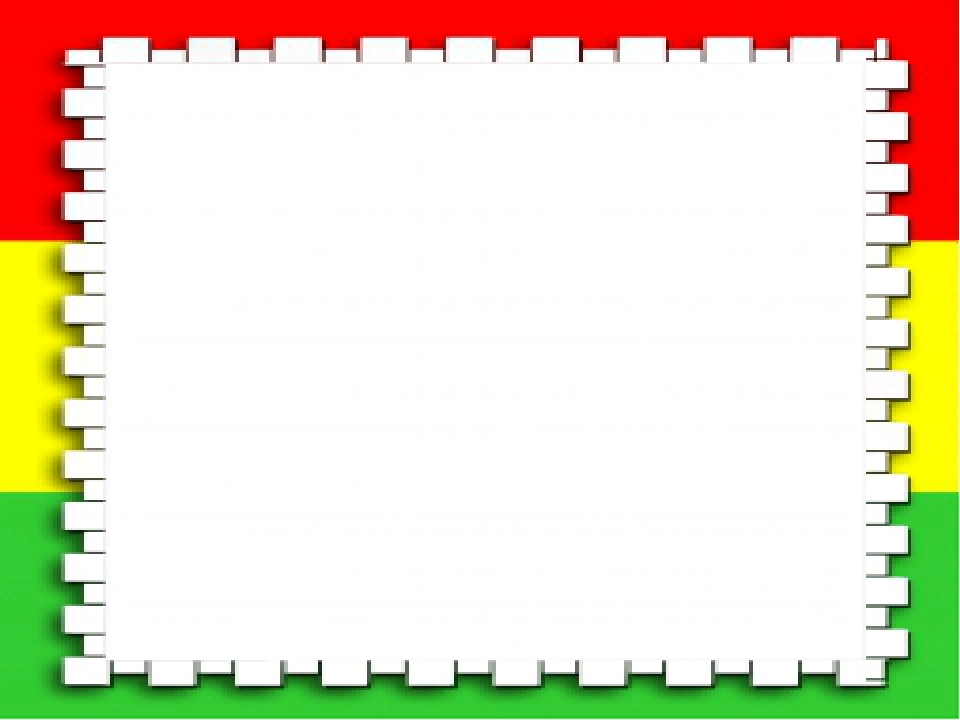 Этапы реализации проекта
Первый этап: Подготовительный. 
Цель: определить основные направления работы.
 Задачи: разработать концептуальные подходы к вопросам, которые формируют навыки обеспечения жизнедеятельности ребенка в детском саду.
 Второй этап: Организационный. 
Цель: составить программу проекта взаимодействия семьи, детского сада и служб, обеспечивающих безопасность жизнедеятельности человека. 
Задачи: оценить возможности субъектов профилактики; подготовить материально-техническую базу. 
Создать необходимые условия для профилактики основ безопасности жизнедеятельности детей. 
Третий этап. Основной. 
Цель: провести мероприятия проекта по профилактике основ безопасности, подбор инновационных методов работы по организации профилактики основ безопасности жизнедеятельности детей.
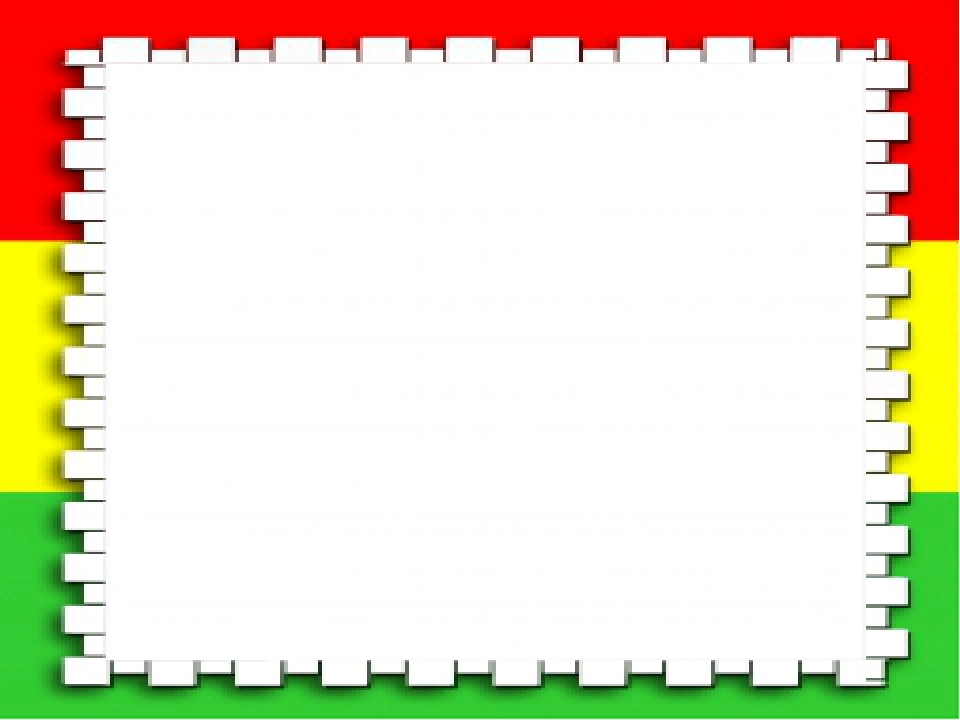 Этапы реализации проекта:
Четвертый этап. Аналитический. 
Цель: систематизировать методический материал и сопоставить промежуточные результаты с задачами проекта. 
Задачи: количественная и качественная обработка промежуточных итогов работы. 
Пятый этап. Заключительный. 
Цель: обобщение полученного опыта; осмысление его в виде модели психолого-педагогического взаимодействия семьи, детского сада и городских служб, обеспечивающих безопасность жизнедеятельности человека.
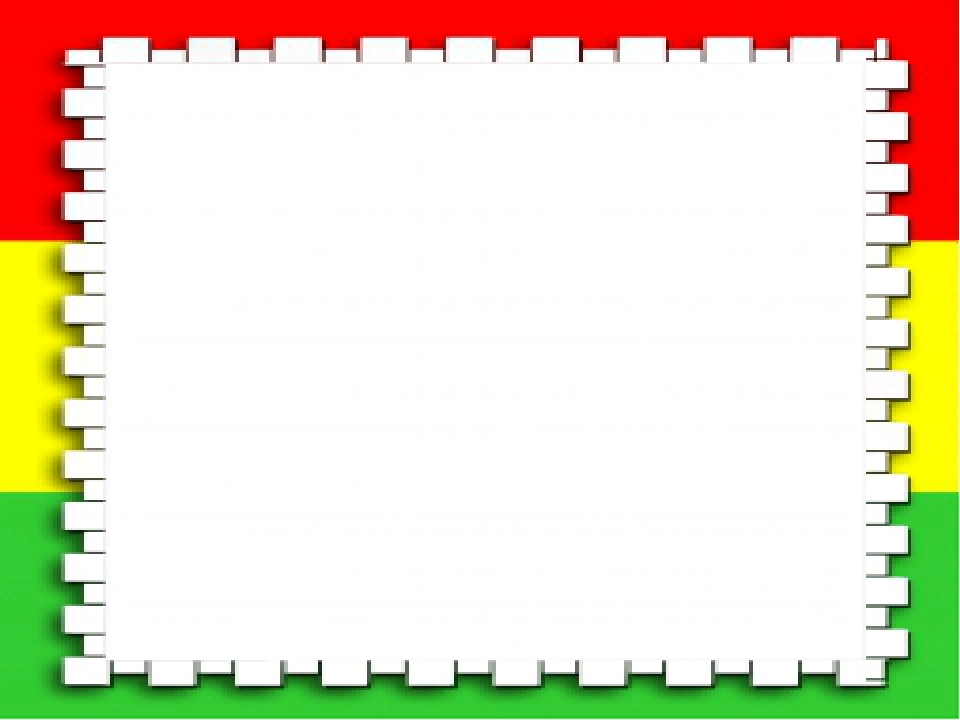 Система и последовательность работы по основам безопасности жизнедеятельности дошкольников представлена тематическими блоками: 



Мир вокруг 
Пожарная безопасность 
Безопасная дорога
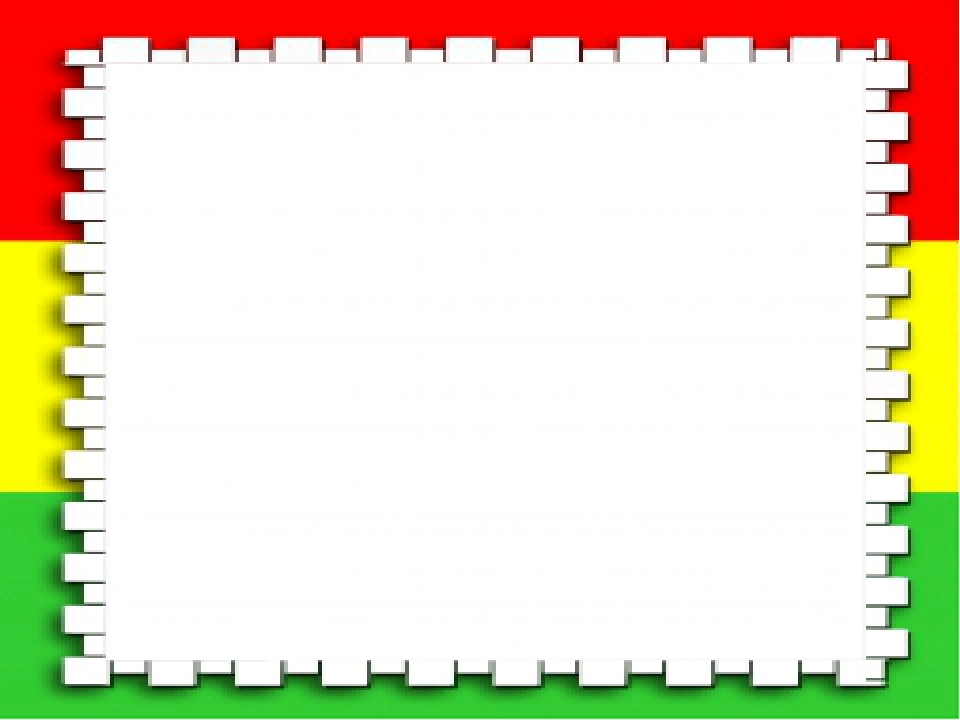 Формы организации
Познавательные занятия 
Беседы 
Рассказ 
Рассказ – объяснение 
Работа с наглядным материалом 
Дискуссии Игры (подвижные, сюжетно-ролевые, дидактические) 
Игровые ситуации - загадки 
Моделирование ситуаций 
Просмотр тематических фильмов 
Просмотр мультфильмов 
Конкурсы 
Продуктивная деятельность (рисование, конструирование, аппликация, лепка) 
Развлечения
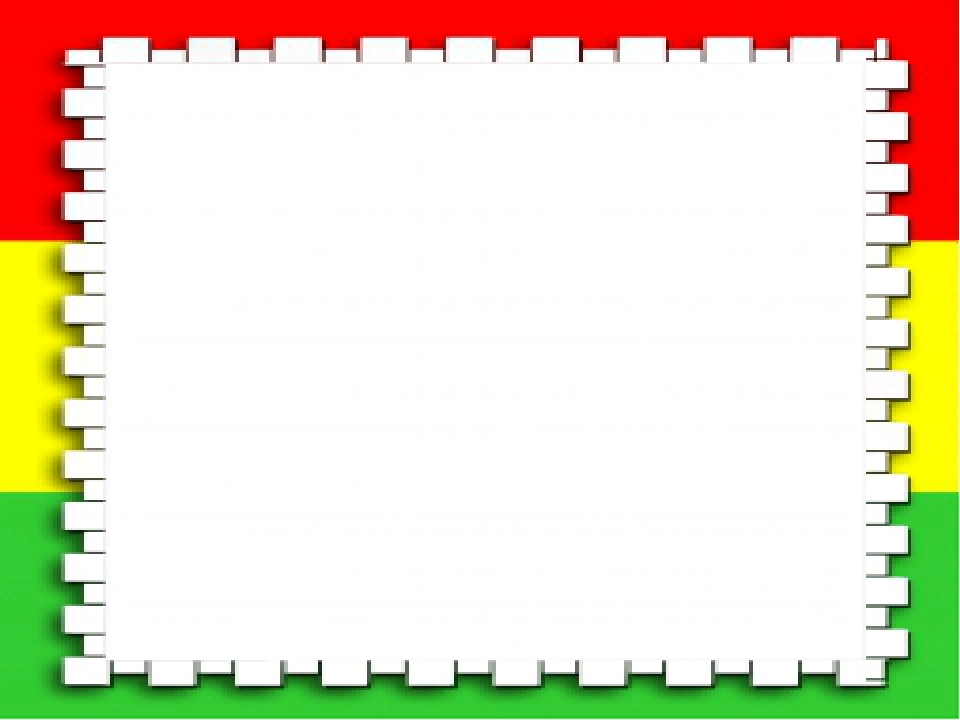 Средства обучения
Плакаты; 
Иллюстрации; 
Сюжетные картинки, отображающие различные ситуации; 
Дидактические игры; 
Атрибуты для сюжетно-ролевых игр; 
Компьютерные презентации; 
Карточки для индивидуальной работы; 
Видеоуроки по ОБЖ; 
Игрушечный транспорт различного функционального назначения (грузовые, легковые машины, автобусы, пожарные машины, скорой медицинской помощи и т. д.);
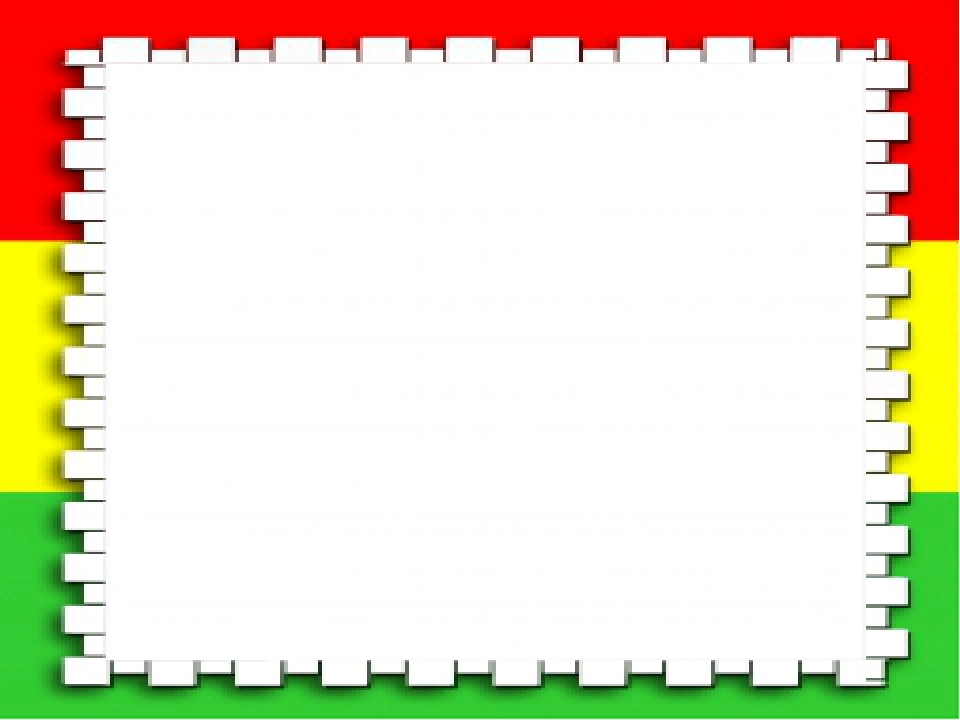 Средства обучения

Транспортные средства 
Макеты: светофоров, деревьев, улиц, домов, фигурки людей (пешеходов, водителей, регулировщиков); 
Настольный макет, моделирующий улицы и дороги; 
Дорожные знаки; 
Аптечка; 
Карточки с телефонами служб спасения; 
Телефон; 
Картотека подвижных игр по ОБЖ; 
Подборка художественной литературы по теме; 
Конспекты занятий, бесед, досугов, развлечений; 
Папки-передвижки; 
Подборка тематических консультаций и памяток для родителей.
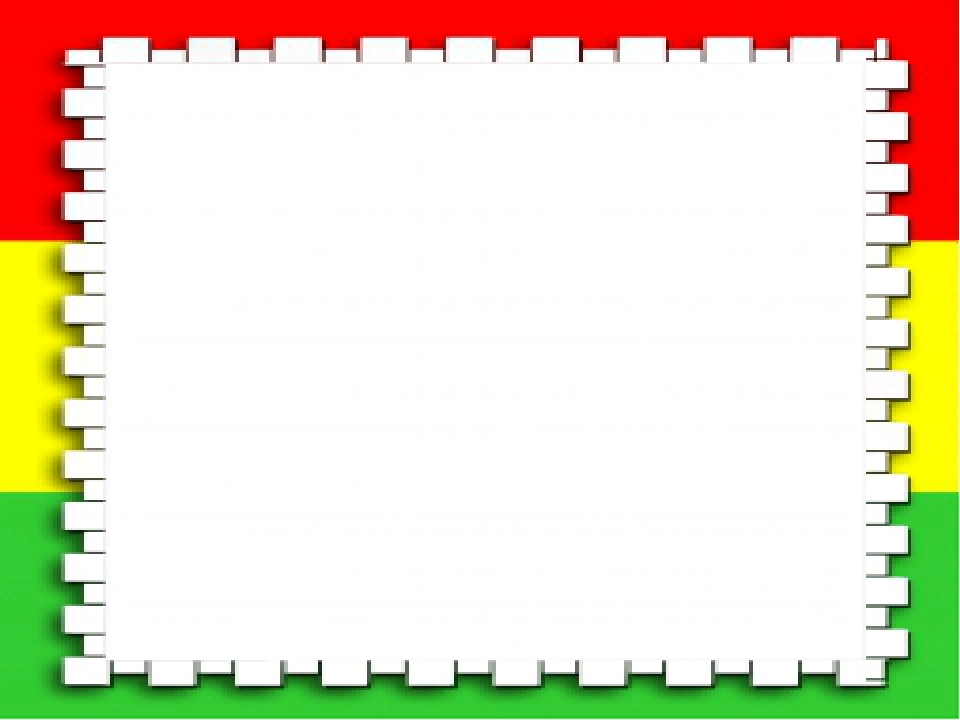 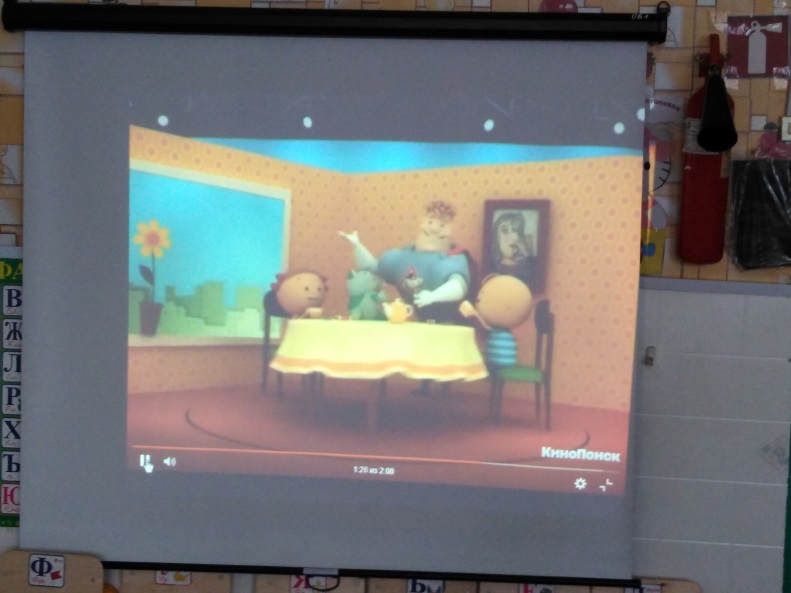 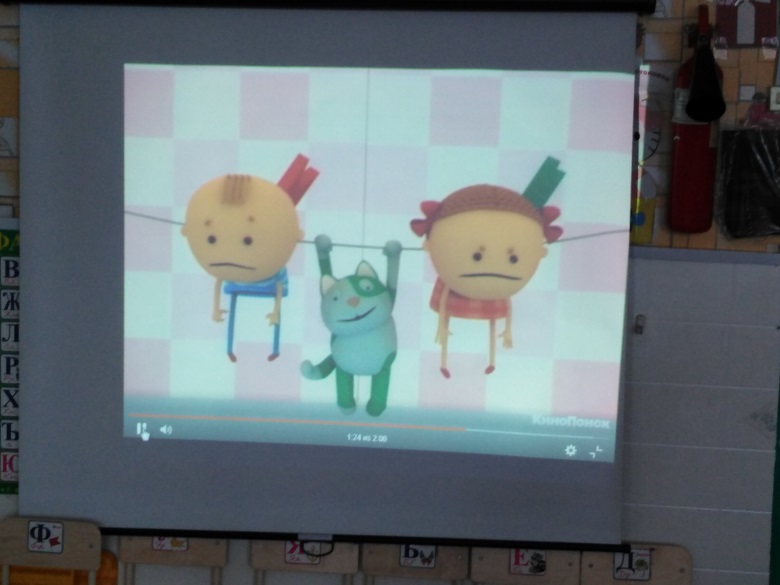 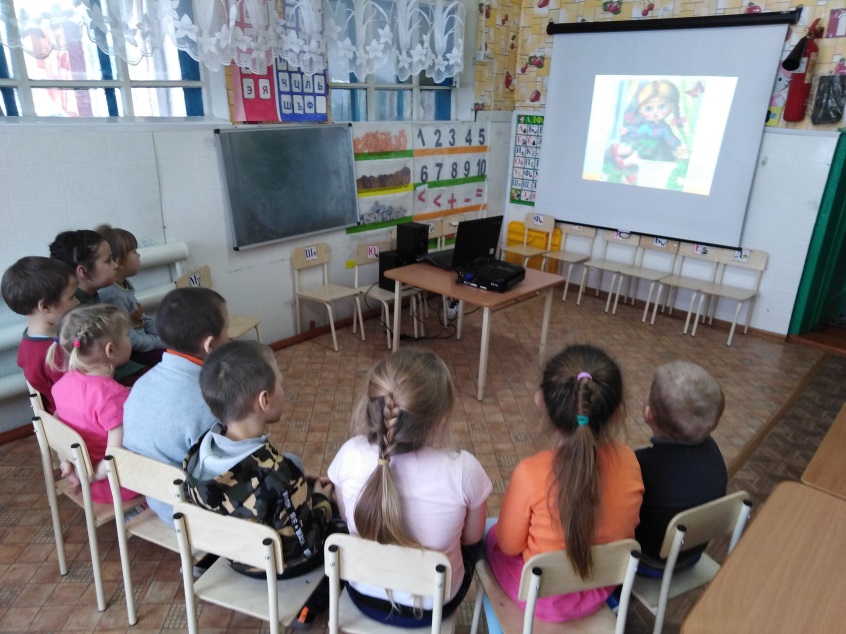 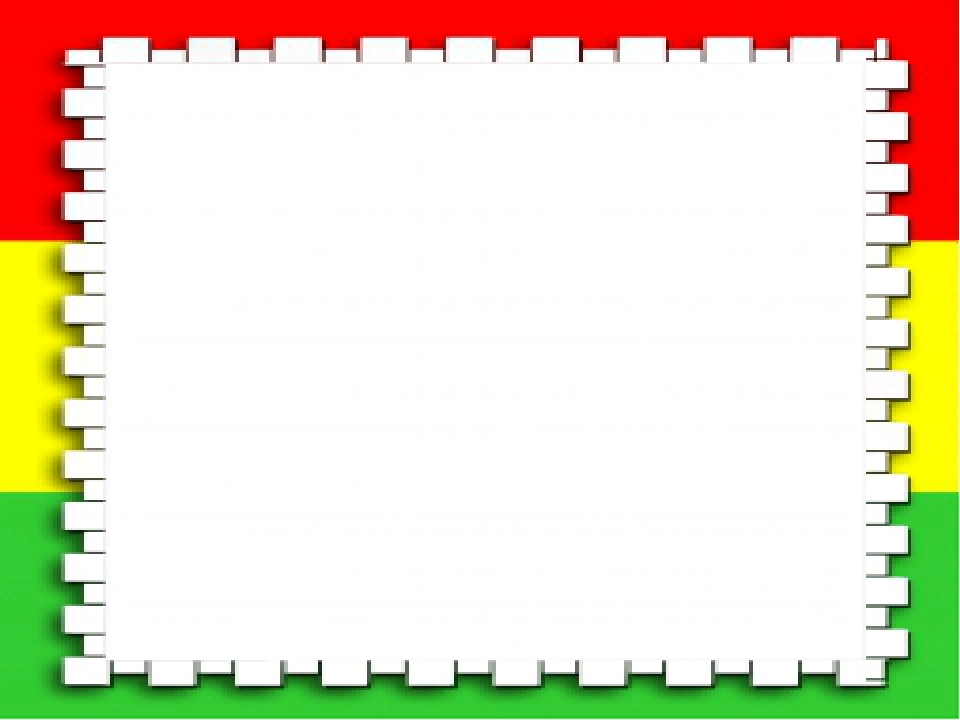 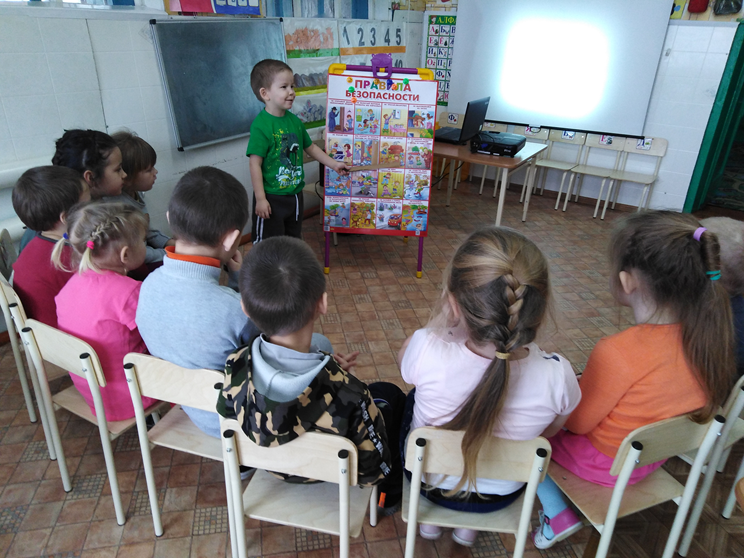 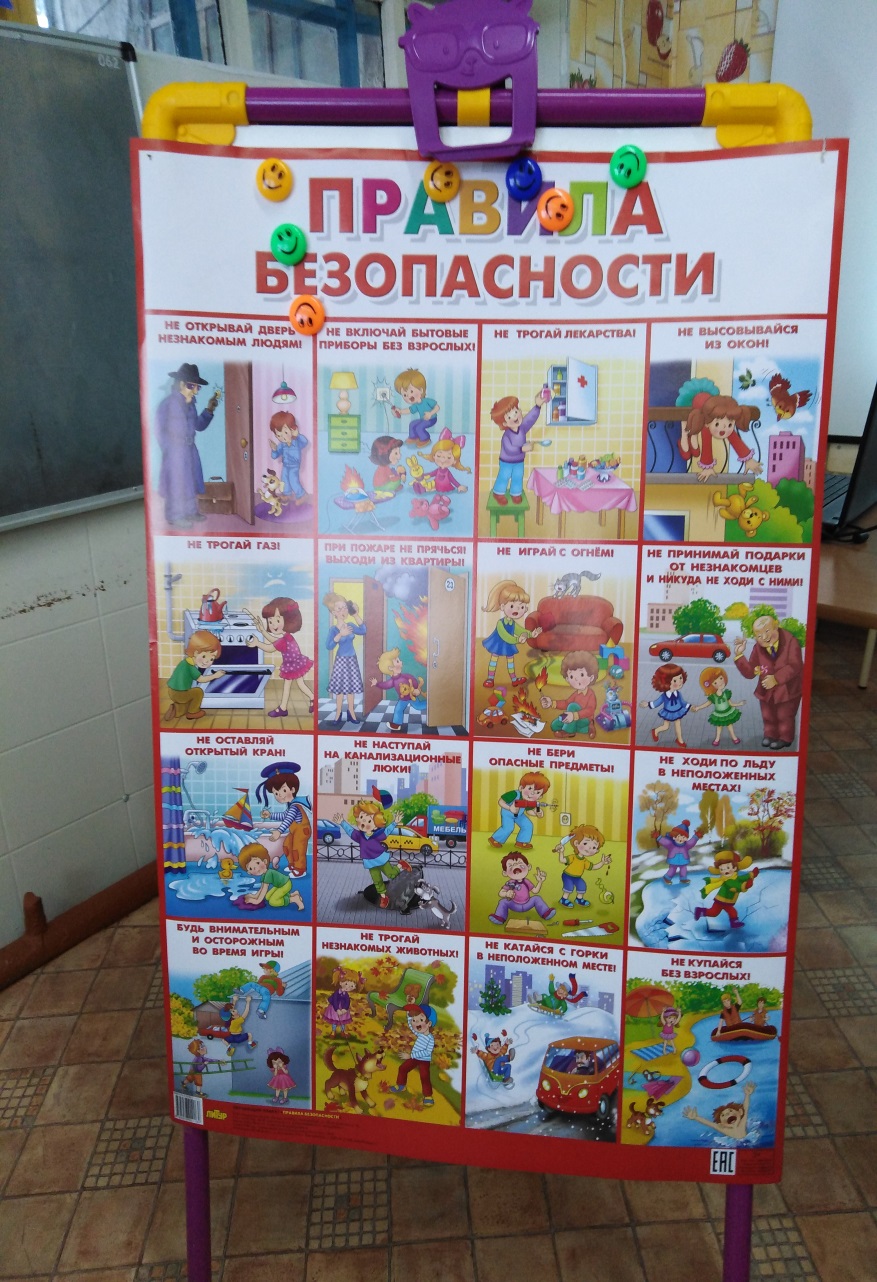 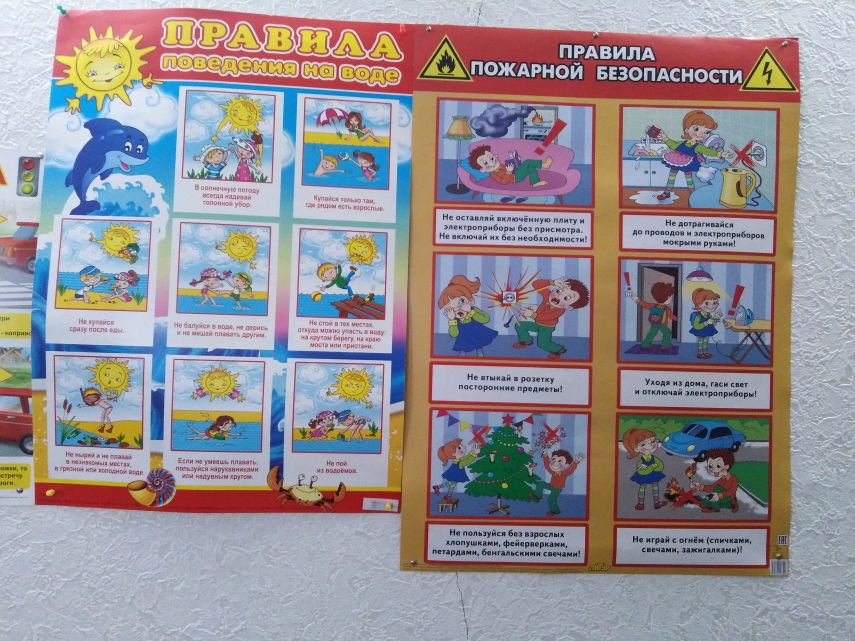 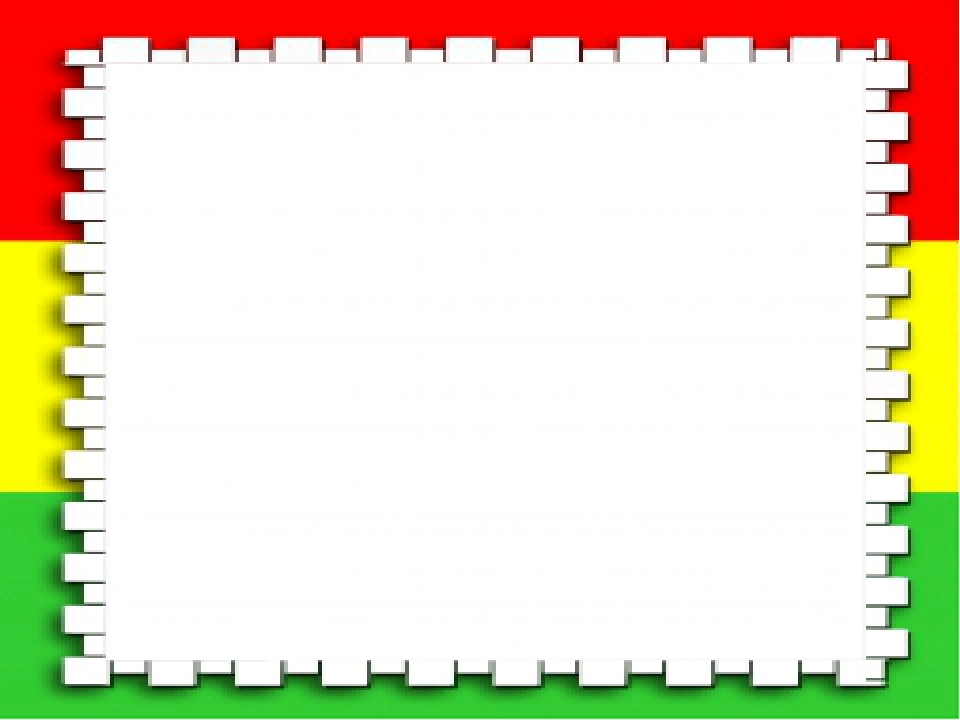 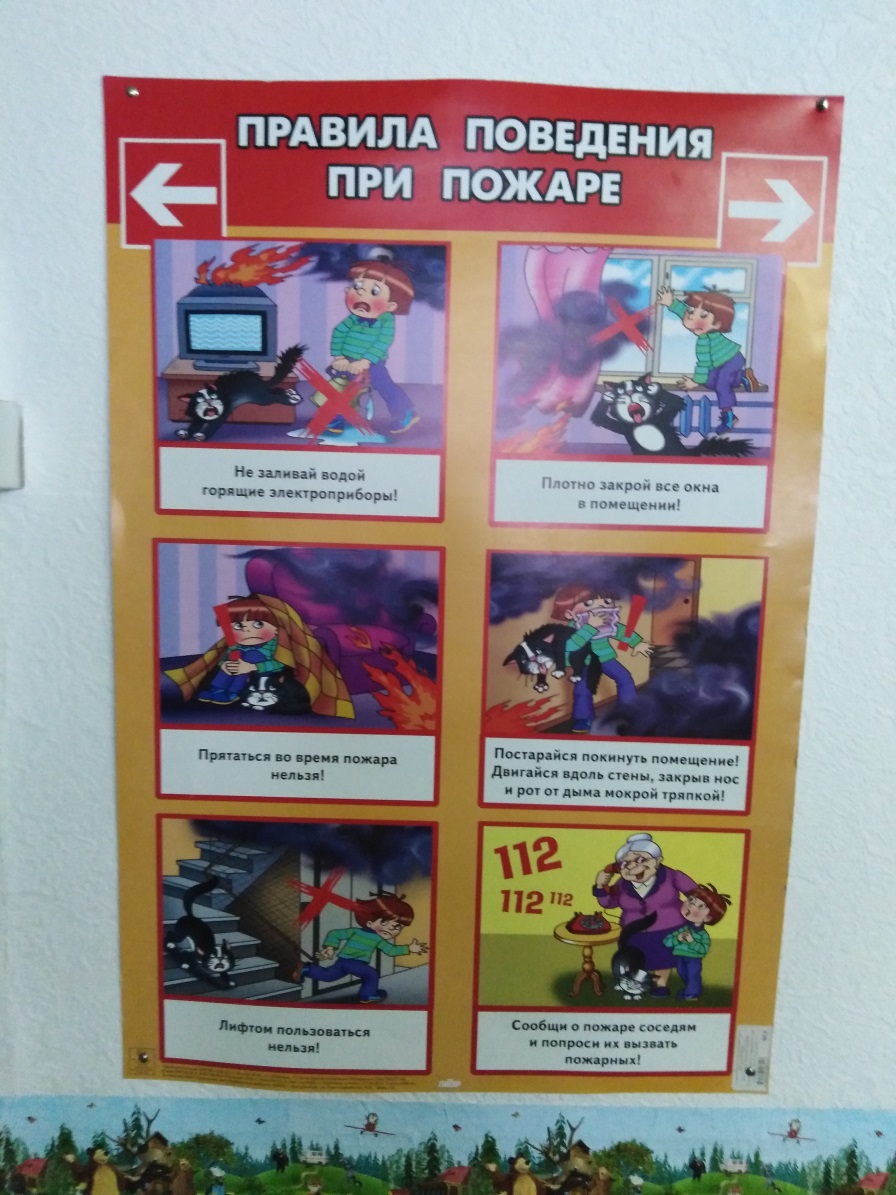 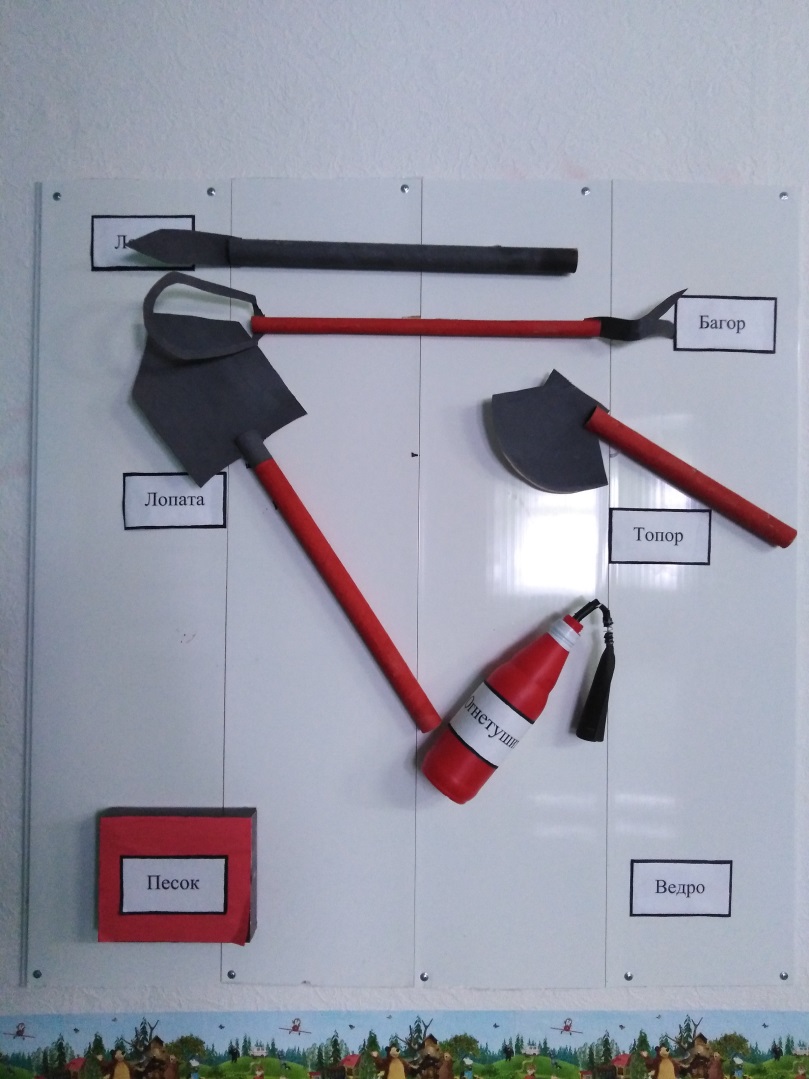 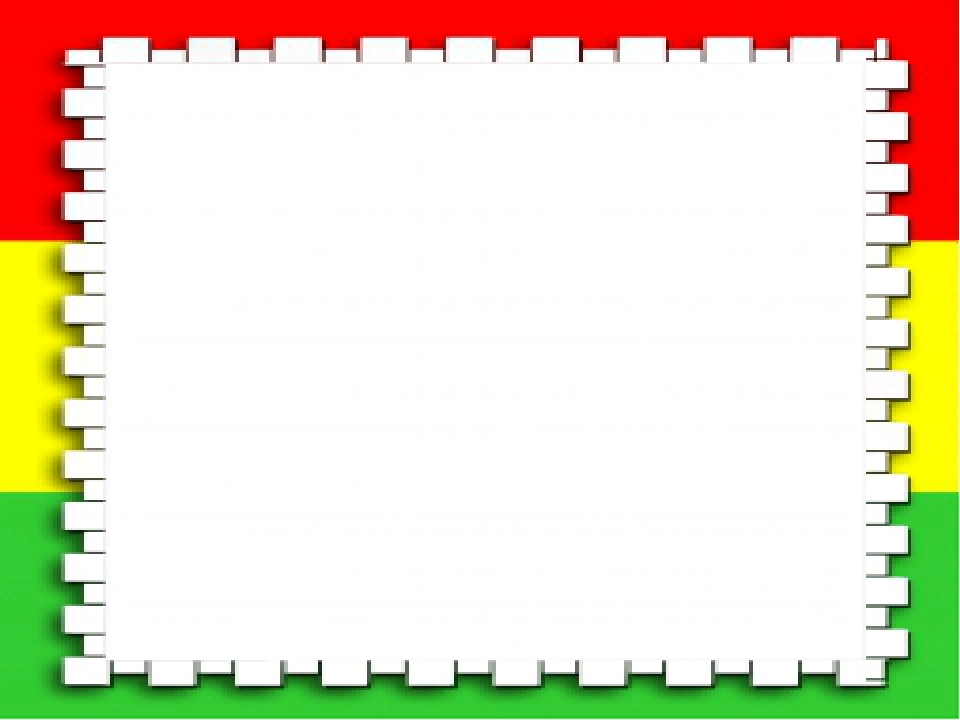 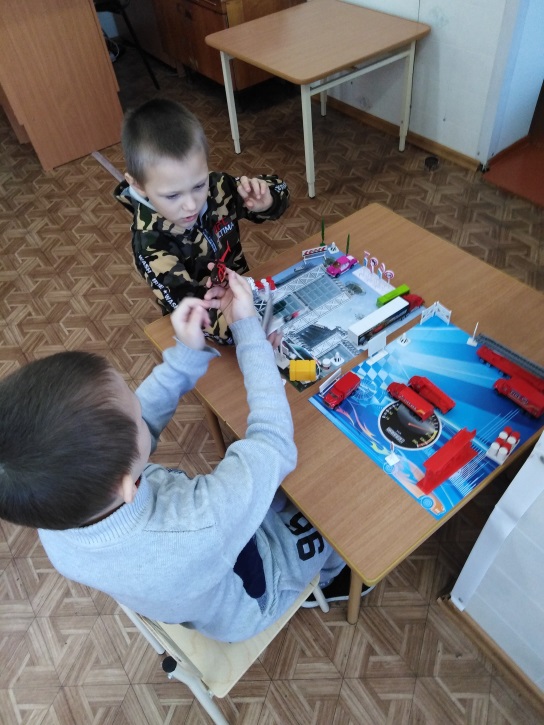 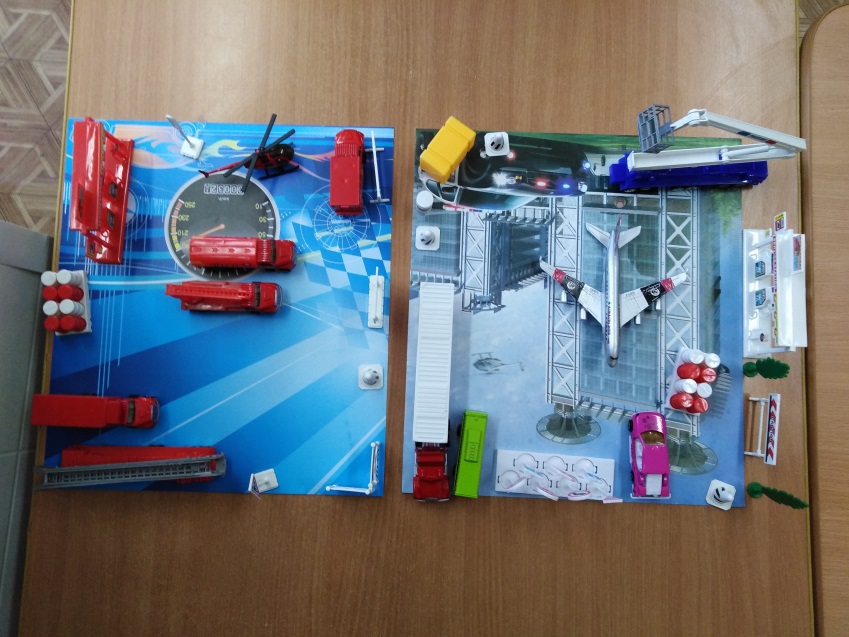 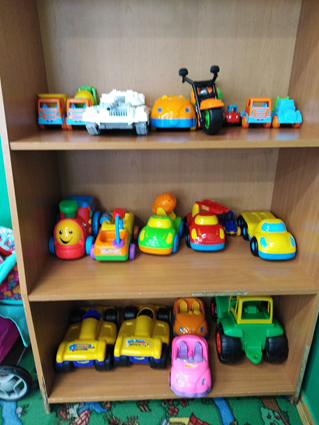 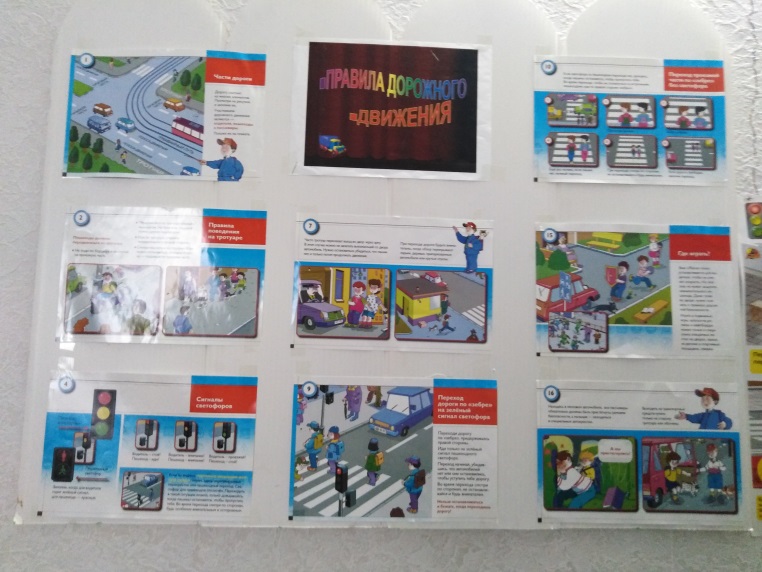 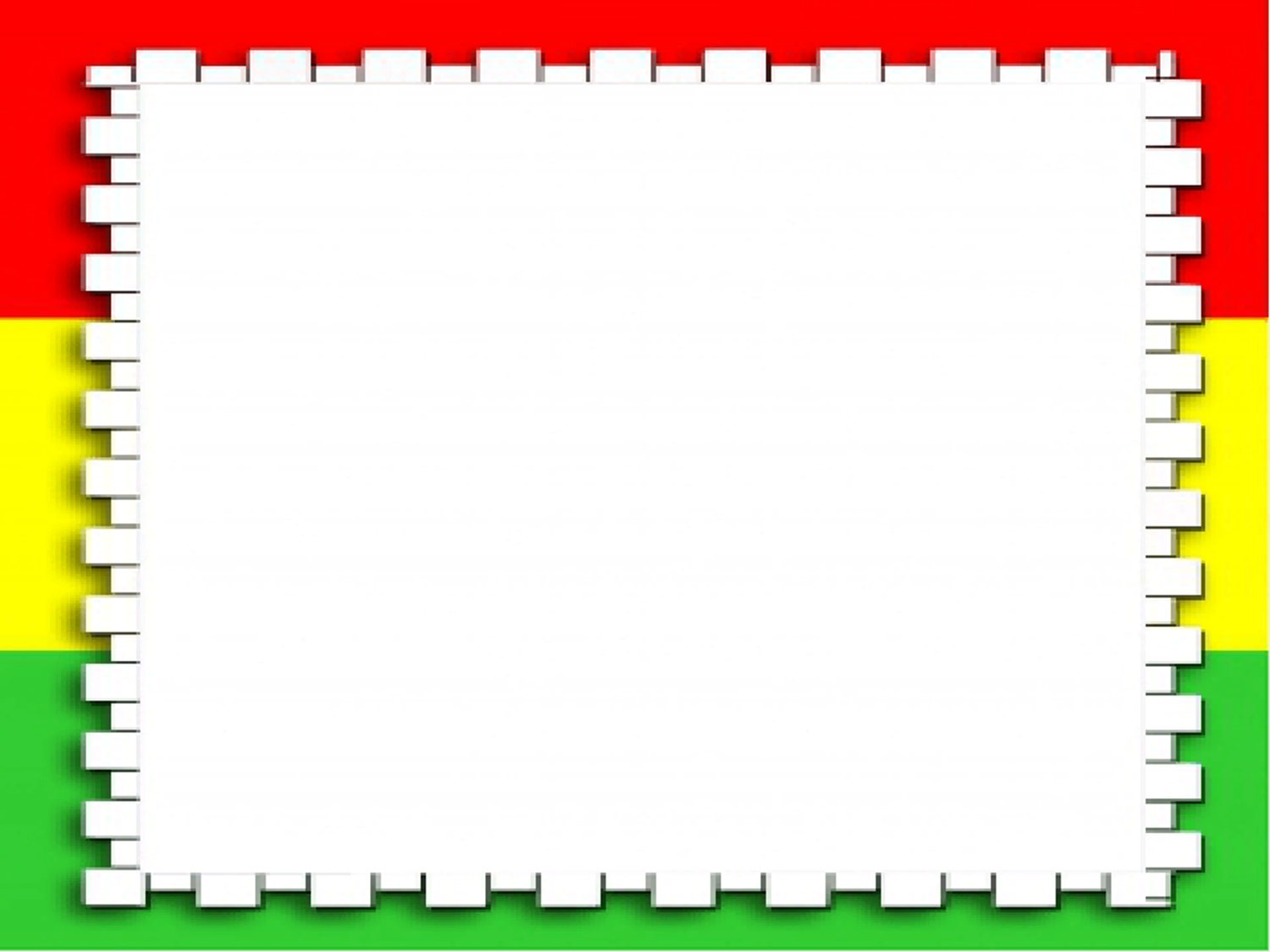 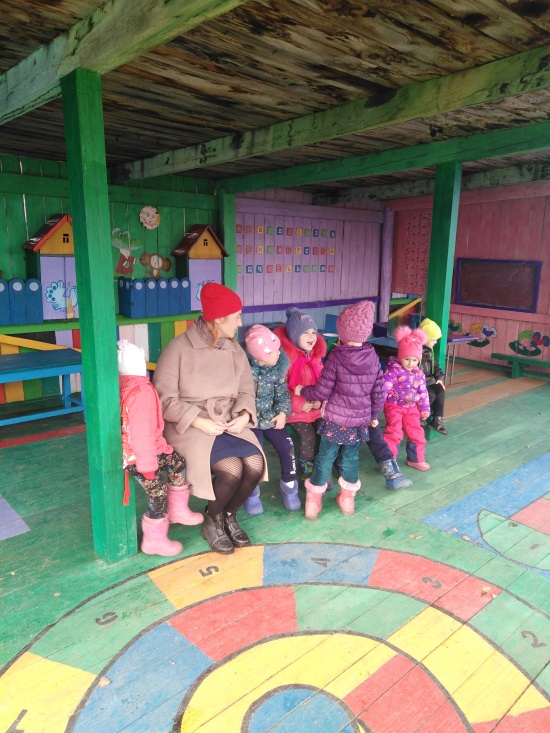 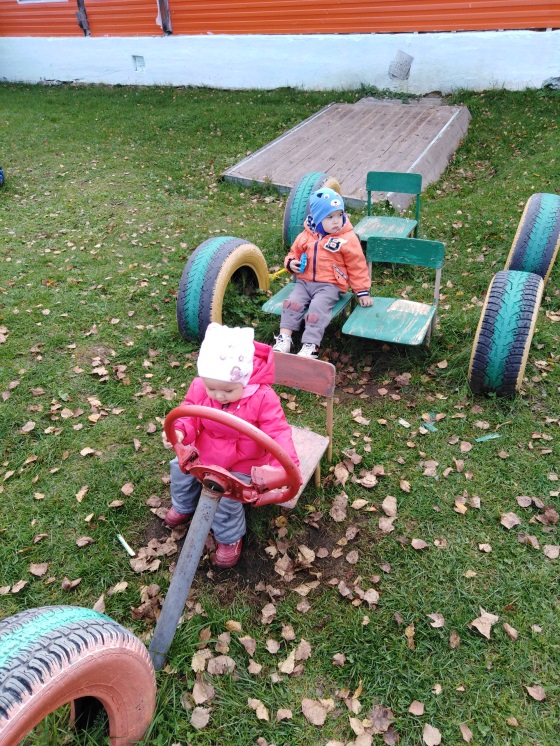 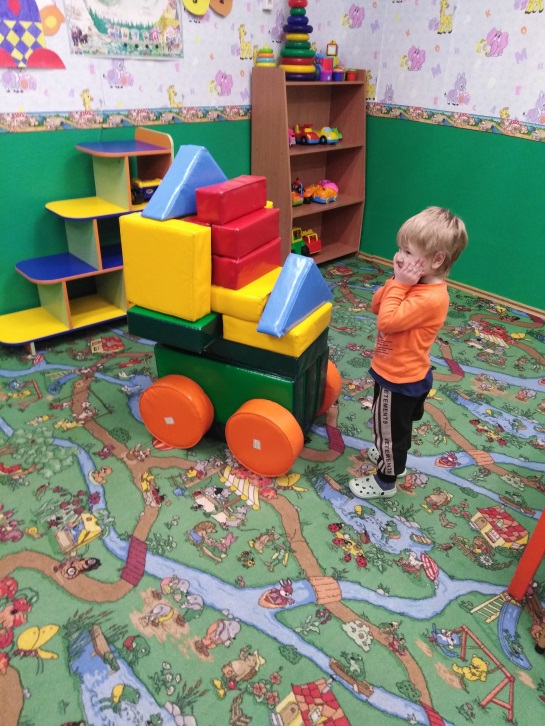 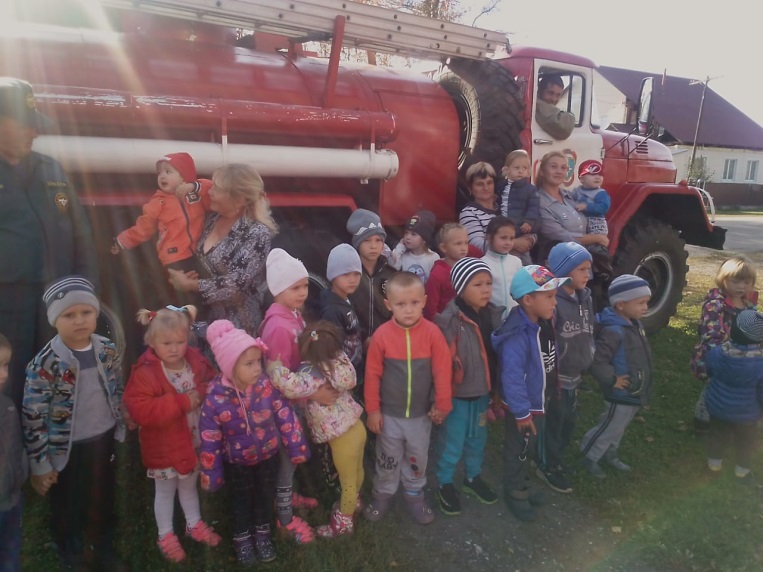 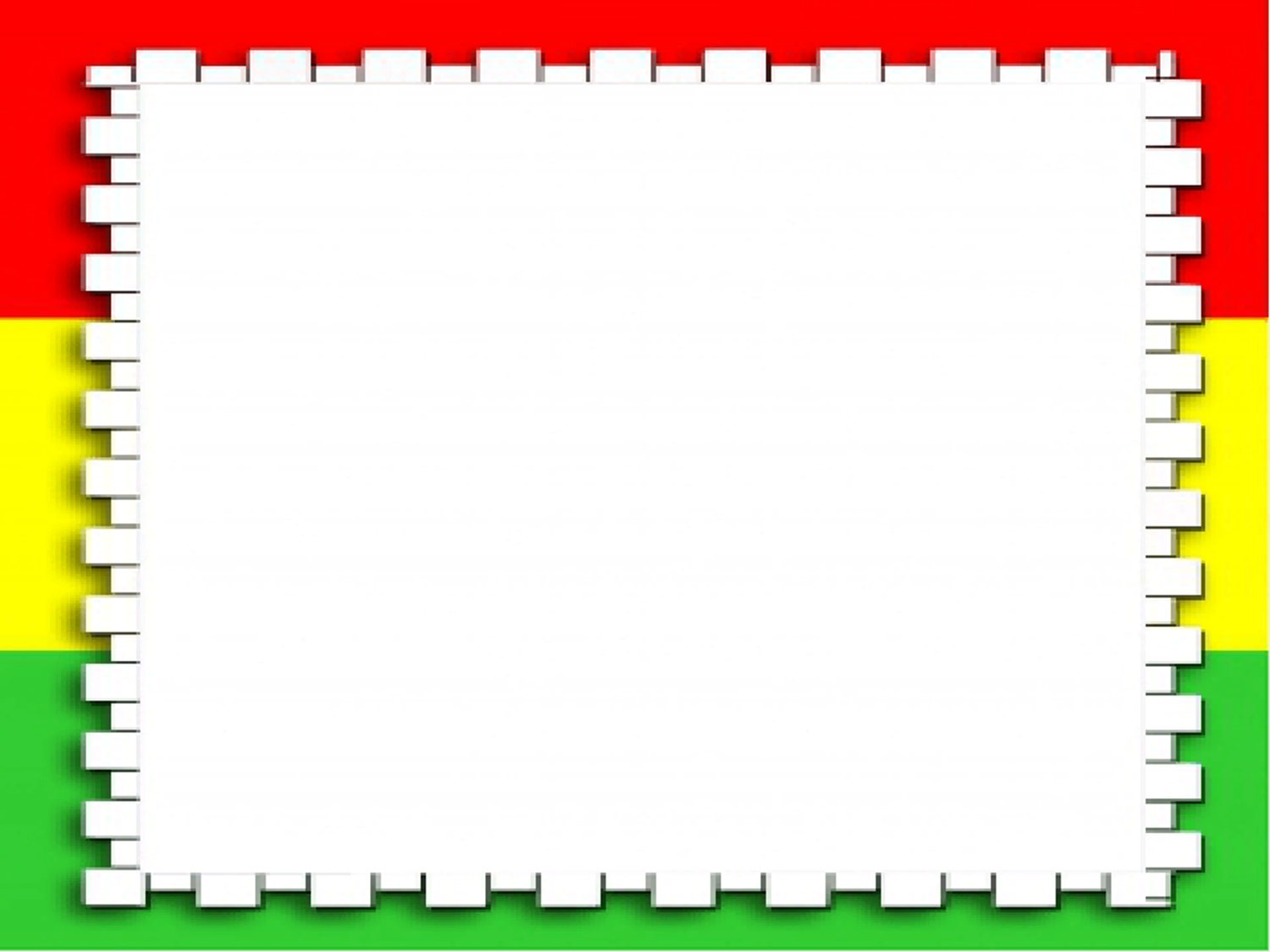 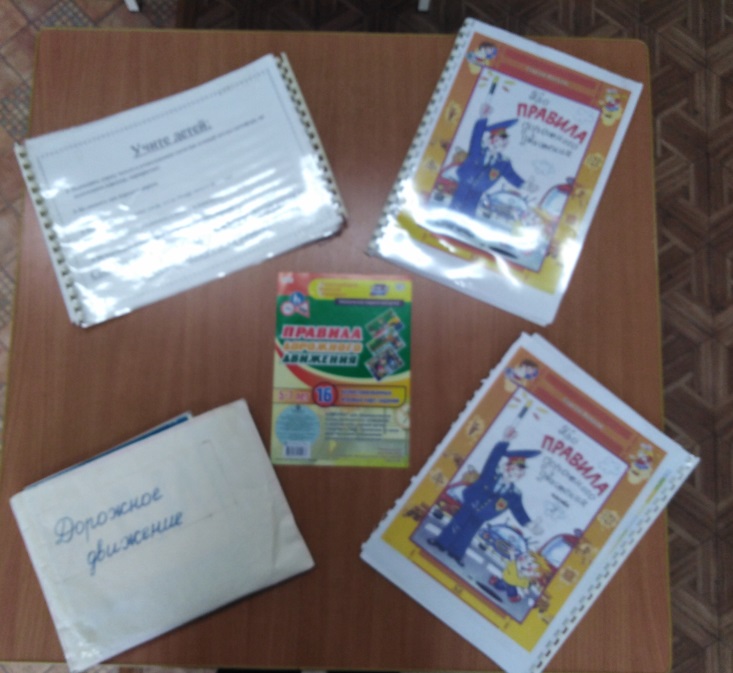 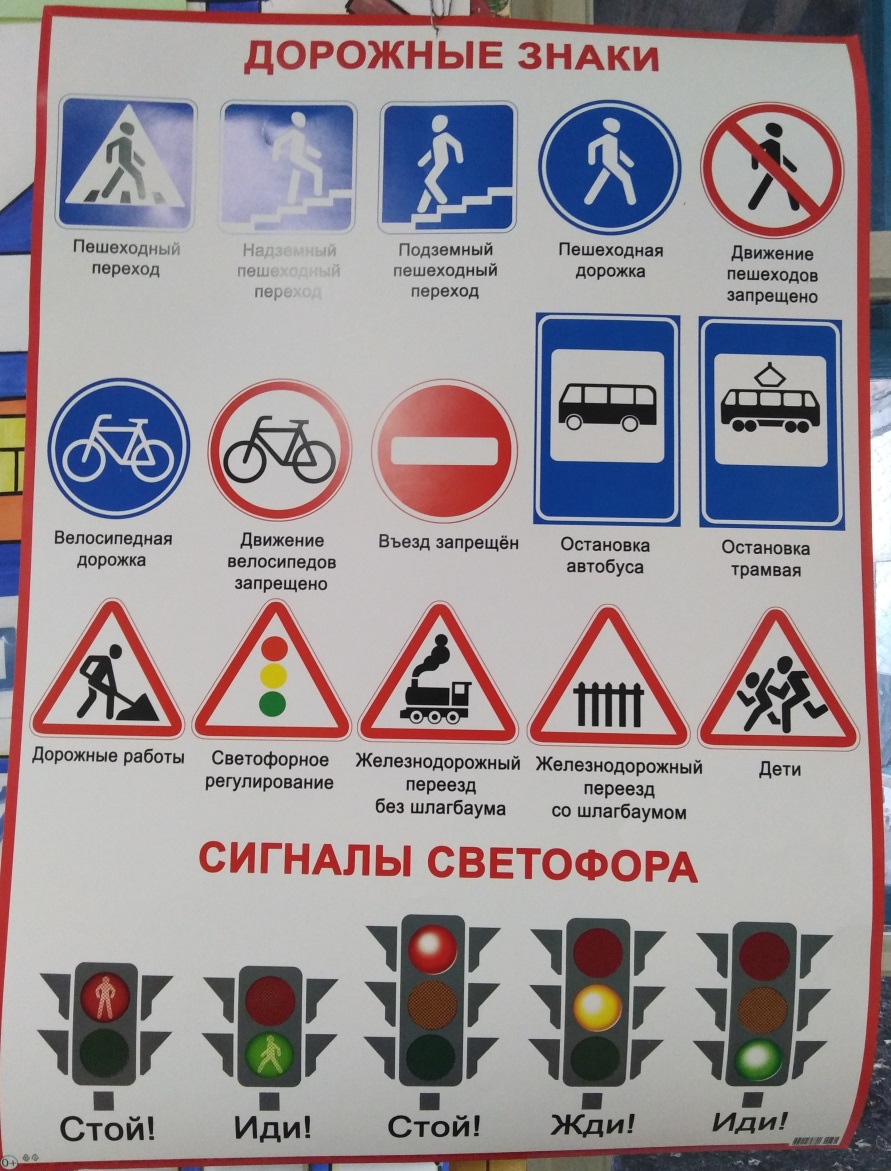 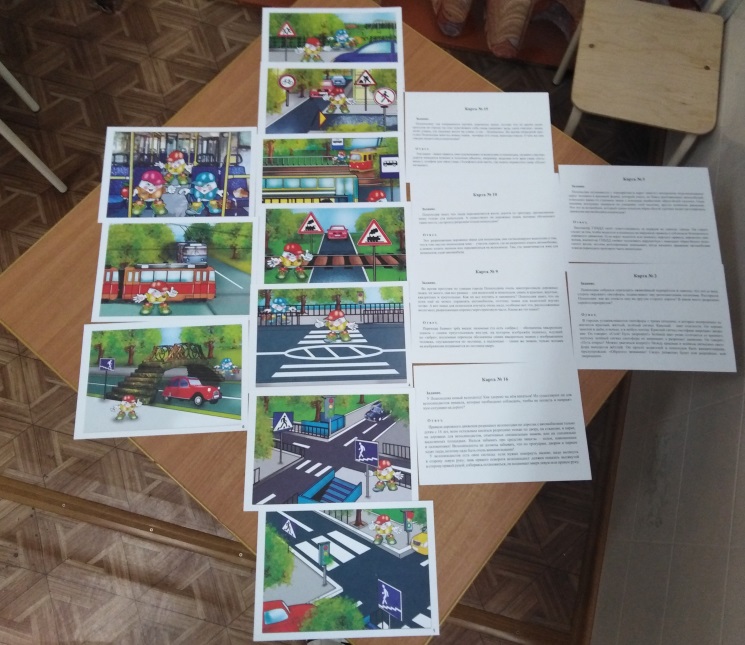 СПАСИБО ЗА ВНИМАНИЕ!
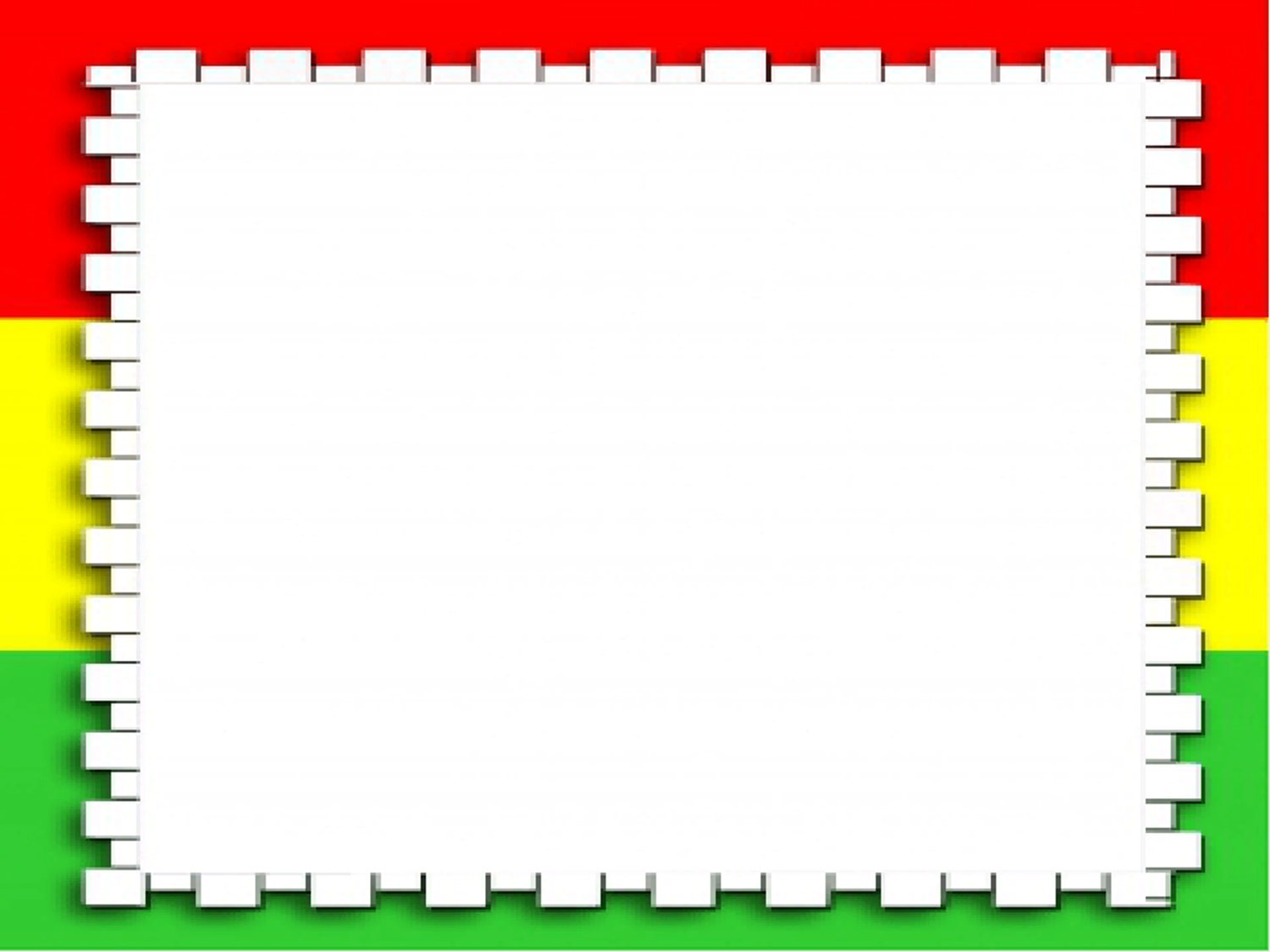